Escola Superior de Agricultura “Luiz de Queiroz”
Departamento de Economia, Administração e Sociologia
Introdução aos Estudos da Educação
EDUCAÇÃO, DEMOCRACIA E TRANSFORMAÇÃO SOCIAL
Luciana Buainain Jacob
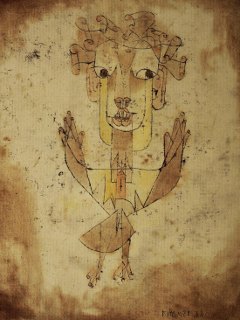 Angelus Novus, Paul Klee, 1920
(Museu de Israel, Jerusalém)
“A história da escola sempre foi contada como a história do progresso”.
(Antônio Nóvoa, Relações escola/sociedade: novas respostas para um velho problema, 1994)
A ideia de que o passar do tempo é linear e traz evolução é sempre verdadeira? 

Existe somente uma direção possível com relação ao desenvolvimento? 

A forma como se estrutura a escola hoje é necessariamente um avanço com relação às formas 
anteriores? 

A forma como se estrutura a escola hoje produz impactos positivos significativos na sociedade?
Educação escolar e os avanços da sociedade
Todas as pessoas têm se beneficiado igualmente do sistema educacional? 


Na história da educação, por quem, para quem e como foi          organizado o conhecimento?
Constituição Federal (1988)
Art. 205. A educação, direito de todos e dever do Estado e da família, será promovida e incentivada com a colaboração da sociedade, visando ao pleno desenvolvimento da     pessoa, seu preparo para o exercício da cidadania e sua qualificação para o trabalho.

Art. 206. O ensino será ministrado com base nos seguintes princípios:
I - igualdade de condições para o acesso e permanência na escola;
II - liberdade de aprender, ensinar, pesquisar e divulgar o pensamento, a arte e o saber;
III - pluralismo de idéias e de concepções pedagógicas, e coexistência de instituições   públicas e privadas de ensino;
IV - gratuidade do ensino público em estabelecimentos oficiais;
V - valorização dos profissionais da educação escolar, garantidos, na forma da lei, planos de carreira, com ingresso exclusivamente por concurso público de provas e títulos, aos das redes públicas; (Redação dada pela Emenda Constitucional nº 53, de 2006)
VI - gestão democrática do ensino público, na forma da lei;
VII - garantia de padrão de qualidade.
A escola como território de poder
(Tomás Tadeu da Silva, Territórios contestados. O currículo e os novos 
mapas políticos e culturais, 1995)
Que saberes e grupos sociais são incluídos e quais são 
excluídos da escola e, em decorrência, quais divisões sociais 
são produzidas e reforçadas?
Processos de marginalização
- Educação como um instrumento de promoção de           igualdade social e, portanto, de superação da                              marginalidade 


- Educação como um instrumento de discriminação, de  dominação social, logo, um fator de marginalização
Escola como promotora de igualdade social
- Sociedade essencialmente harmoniosa, tendendo à integração de seus membros
- Marginalidade é uma questão individual, um desvio que afeta alguns membros da sociedade
- Educação como força homogeneizadora que surge para corrigir distorções, reforçar a integração social e integrar os indivíduos no corpo social
- A educação tem autonomia em face da sociedade
- A educação garante a sociedade igualitária
Escola como fator de discriminação
A sociedade é essencialmente marcada pela divisão entre grupos ou classes antagônicos 
Essas classes se relacionam com base na força, a qual se manifesta fundamentalmente nas condições de produção de vida           material
A marginalidade é um fenômeno inerente à sociedade
O grupo ou classe que detém maior força se converte em            dominante se apropriando dos resultados da produção social
A educação é dependente da estrutura social geradora de           marginalidade, cumprindo a função de reforçar a dominação
A educação é fator de manutenção das exclusões sociais
Tomando a percepção dos condicionantes             objetivos de marginalização como critério de criticidade, Demerval Saviani (1999) define:
Teorias não-críticas: pedagogia tradicional, pedagogia nova e pedagogia tecnicista

Teorias crítico-reprodutivistas: teoria do sistema de ensino  enquanto violência simbólica, teoria da     escola enquanto aparelho ideológico de Estado e teoria da escola dualista
Voltando ao nosso anjo...
O vento que sopra, o vento do progresso, de que ele é feito? 
O que move a escola a se transformar através do tempo? 
Quais são as forças que influenciam a escola? 

Parece que nos encontramos quase como aquele anjo, que está assustado com o futuro: pode a escola transformar a    sociedade ou ela é apenas uma reprodutora de paradigmas mais amplos? 

A escola tem um poder transformador ou é uma instituição    impotente?
“A escola não pode tudo, mas pode   alguma coisa”.

(Paulo Freire, Política e educação, 2001)
- Paulo Freire recusa, por um lado, o otimismo ingênuo que vê  na     educação a chave das transformações sociais, a solução para todos  os problemas
- Mas por outro lado, também não adere ao pessimismo, segundo ele, acrítico de acordo com o qual a educação só pode algo depois que     todas as outras transformações sociais forem levadas a cabo
- Ele enxerga o sujeito, tanto o educador quanto o educando, como    não determinado; ele reconhece a capacidade humana de decidir, de optar, que embora submetida a condicionamentos não é de todo         objeto, mas sim sujeito de construção e reconstrução história e,          portanto, sujeito de mudança
Síntese
1) Educação e educação escolar são práticas contextualizadas historicamente e               transformam-se de acordo com as dinâmicas sociais, culturais, políticas e econômicas;

2) A questão do avanço enquanto progresso ou desenvolvimento deve ser sempre           abordada de modo contextualizado, uma vez que estes processos beneficiam de forma   desigual diferentes grupos sociais;

3) A escola pode ser vista como agente de transformação da sociedade ou como               instrumento de manutenção das desigualdades e opressões; o desafio é como superar a  ingenuidade da primeira abordagem e o imobilismo da segunda.